Kaynak: Blanchard, O.
Mali Piyasalar
Para Talebi
Sadece iki varlık arasında tercih etme durumu: para ve tahvik.

Para değişim aracı olarak kullanılır ancak faiz getirisi yoktur.

Tahvil pozitif faiz geliri kazandırır, i (faiz haddi), fakat değişim aracı olarak kullanılamaz.

Para ve tahbil talebinin belirleyicileri:
Harcamalar
Faiz haddi
Para, Gelir, Servet Tanımları
Para alışverişte değişim aracı.
Gelir kazançtır akım değişkendir.
Tasarruf etmek gelirden harcanmayan kısım, akım değişken.
Tasarruflar zaman içinde birikmiş tasarruf 
Mali servet, stok değişken varlıklarınızla yükümlülükleriniz arasındaki fark
Yatırım yeni sermaye alımı.
Mali yatırım hisse senetleri veya diğer mali varlıkların satin alınması
Para talebi
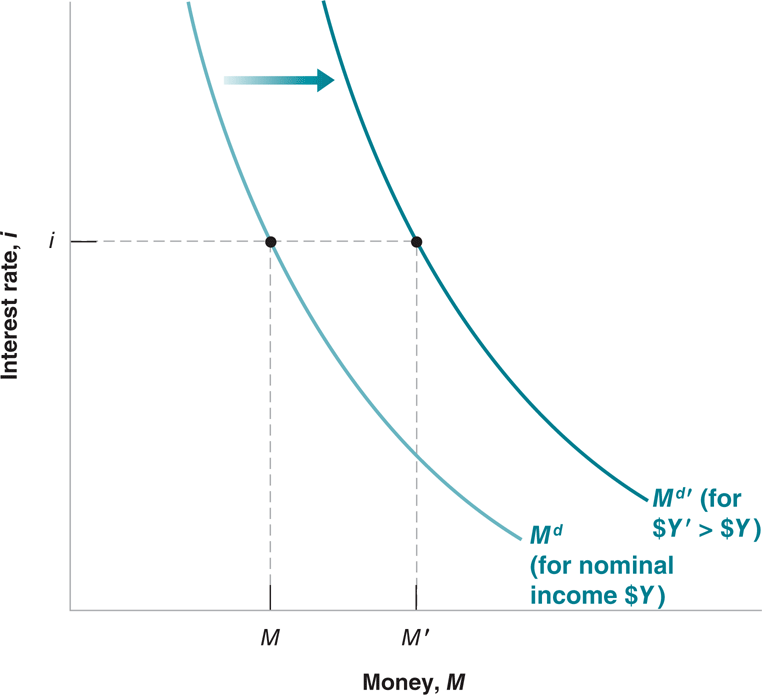 Belirli bir nominal gelir düzeyinde faiz haddi düştüğünde para talebi artar.
At a given interest rate, an increase in nominal income shifts the demand for money to the right.
Faiz haddi
Merkez Bankasının belirlediği Para Arzı M:
Ms = M
Mali piyasalarda denge koşulu
Ms=Md=M:
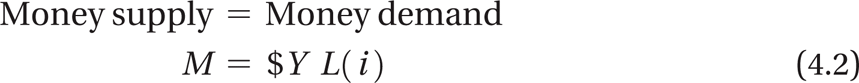 Faiz haddi
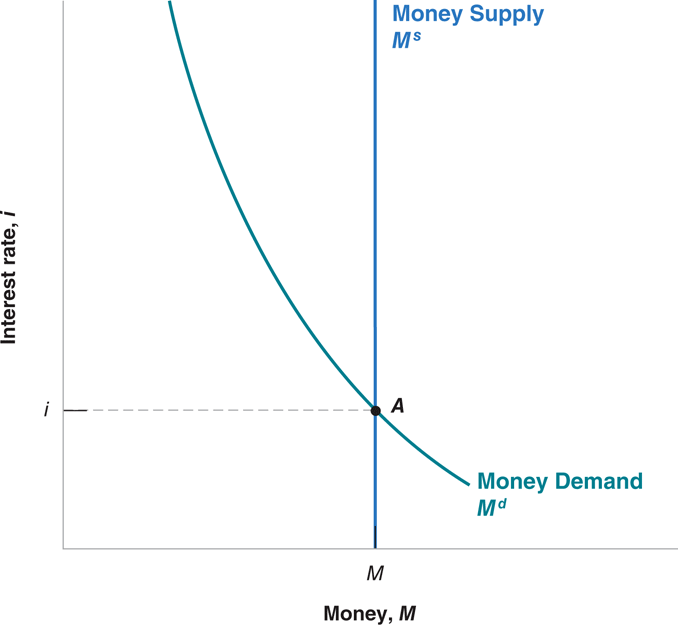 Para arzının talebe eşit olduğu düzey
Artan para arzının etkisi
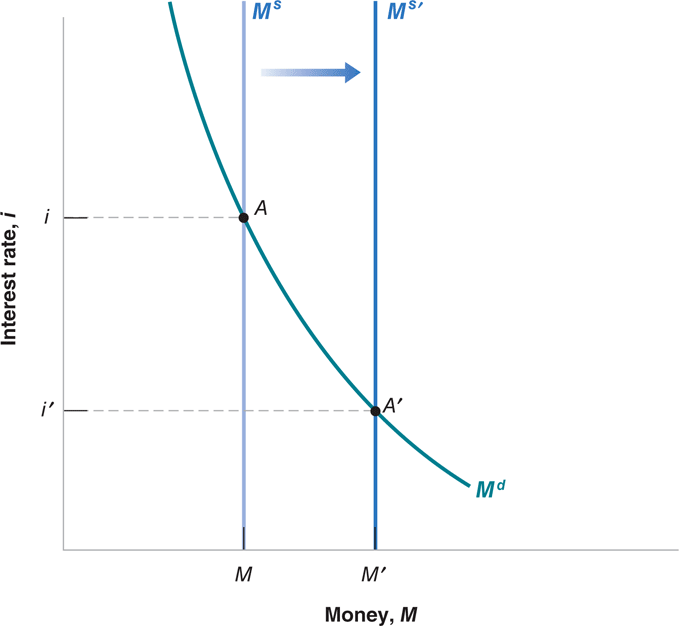 Para arzı artışı faiz haddinde düşüşe neden olur
Faiz haddi
Merkez bankaları para arzını APİ işlemleriyle gerçekleştirir—açık piyasa işlemleri.
Genişletici APİ: MB tahvil satin alarak genişletici para arzı uygulamasına gider.
Daraltıcı APİ : MB tahvil satarak para arzını daraltır.
Faiz haddi
MB Bilançosu
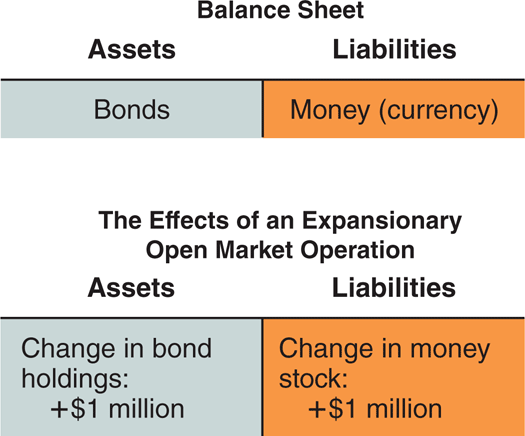 MB Varlıkları arasında tahviller yer alır.
Yükümlülükleri arasında para arzı yer alır.
MB tahvil satin alırsa ve karşılığında para basarsa hem varlıkları hem de yükümlülükleri aynı miktarda artar.
Faiz haddi
Faiz haddi
Para arzı miktarı yerine MB faiz haddini doğrudan belirleyebilir.
Mali aracı kurumlar 
Bankalar yükümlülükleri arasında mevduatların olduğu mali kurumlardır.
Bankalar rezerv tutarlar.
MB bastıkları para yükümlülüğüdür MB parası olarak adlandırılır.
Faiz haddi
MB ve Bankaların Bilançosu
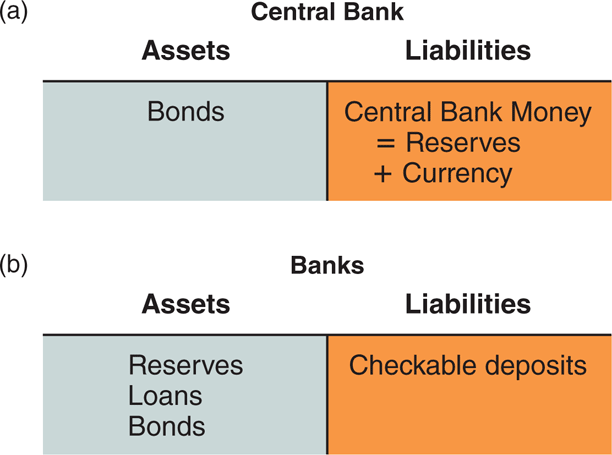 Likidite tuzağı
Faiz oranı sıfıra eşit olduğunda ve insanlar işlem amaçlı yeterli paraya sahip olduklarında, para tutma ve tahvil tutma arasında kayıtsız kalırlar.

Para talebi yatay hale geliyor.

Bu, faiz oranı sıfıra eşit olduğunda, para arzındaki daha fazla artışın, faiz oranını sıfıra eşit olan faiz oranı üzerinde bir etkisi olmadığı anlamına gelir.
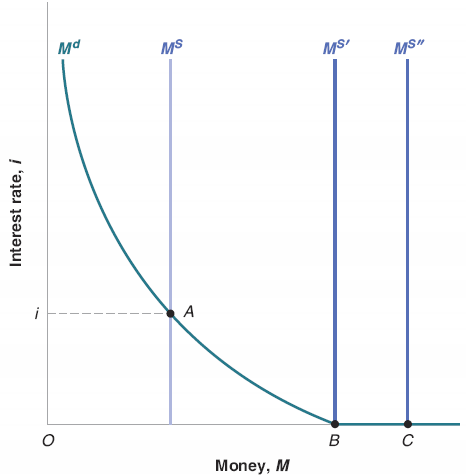